Pathologie / ziektebeelden
Week 1
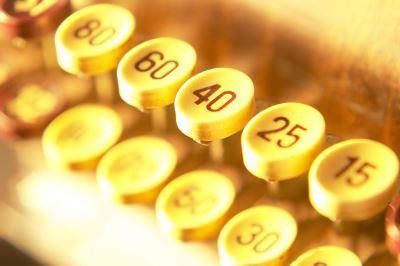 Info / eindbeoordeling
Boek: ‘Professioneel Werken voor Maatschappelijke Zorg’
 Hoofstuk 2 en 3 (MZ)

 Aanwezigheid (min. 80%) en inzet
 Digitale toets à 40 meerkeuzevragen 
 Datum + tijdstip toets
Pathologie?!
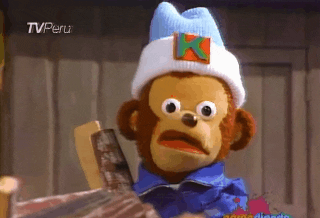 Pathologie = ziekteleer (mindmap)

- Ontstaan
- Verloop
- Indeling 

World Health Organization (WHO)
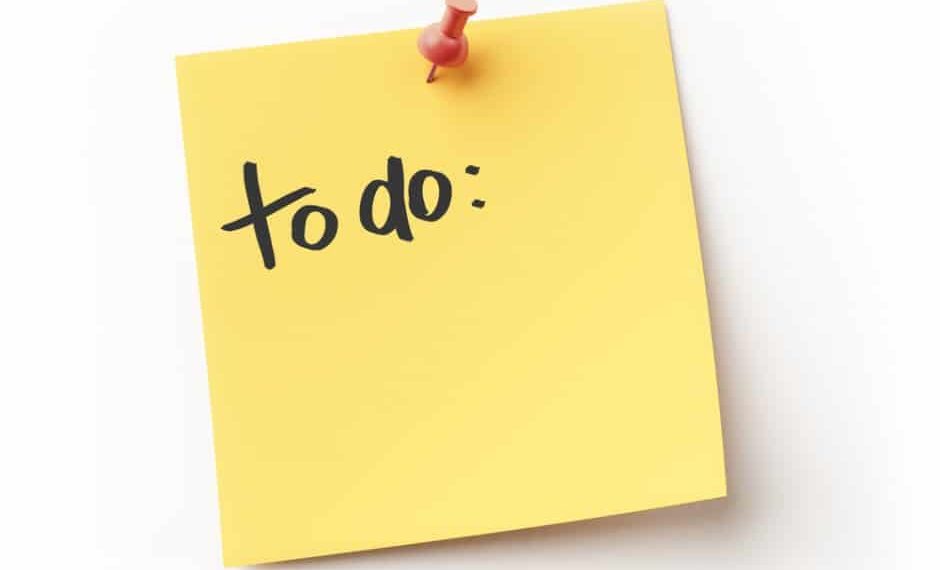 Vandaag
Het begrip ziekte
 Indelingen van ziekte
 Verschillende visies op ziekte
Het begrip ziekte (§2.1)
Verschillende betekenissen:

Je hebt een ziekte (diagnose)
Je voelt je ziek (beleving)
Je bent ziek (toestand; bijv. ziek melden)
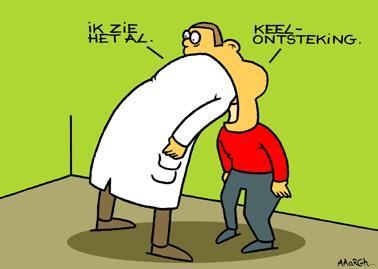 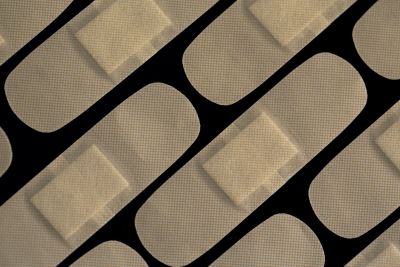 Ziekte en letsel
Ziekte = Een lichamelijke of geestelijke stoornis in het functioneren van een organisme, niet veroorzaakt door letsel.

Letsel = Schade aan of in het lichaam door geweld van buitenaf.
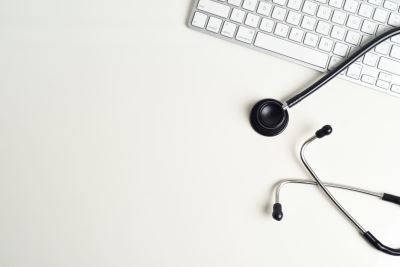 Indeling van ziekten
Lichamelijk en geestelijk
Naar medisch specialisme
Naar doelgroep
Kortduren en langdurend (chronisch)
Besmettelijk en niet besmettelijk
Lichamelijk en geestelijk
Somatisch
 Psychisch
 Psychosomatisch

 Psychopathologie (wetenschap)
Medisch specialisme
Neurologie
 Cardiologie
 KNO
 MDL
 Dermatologie
 Orthopedie
 Hematologie
 Gynaecologie
Ziekten aan het zenuwstelsel
 Hartziekten
 Keel-, neus- en oorziekten
 Maag-, darm- en leverziekten
 Huidziekten
 Botziekten
 Bloedziekten
 Ziekten van de vrouwelijke geslachtsorganen
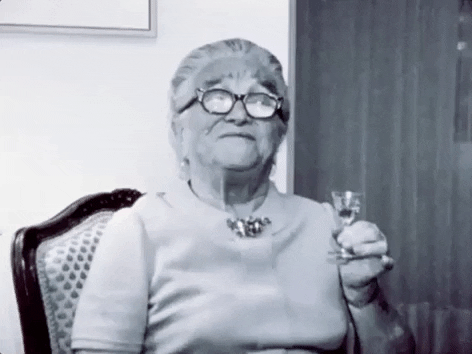 Doelgroep
Kinderziekten
- Kinderarts
- Voorbeelden?

Ouderdomsziekten 
- Geriater
- Voorbeelden?
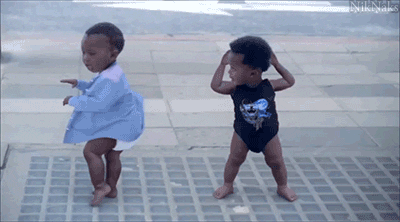 Kortdurend en langdurend
Besmettelijk en 
Niet besmettelijk
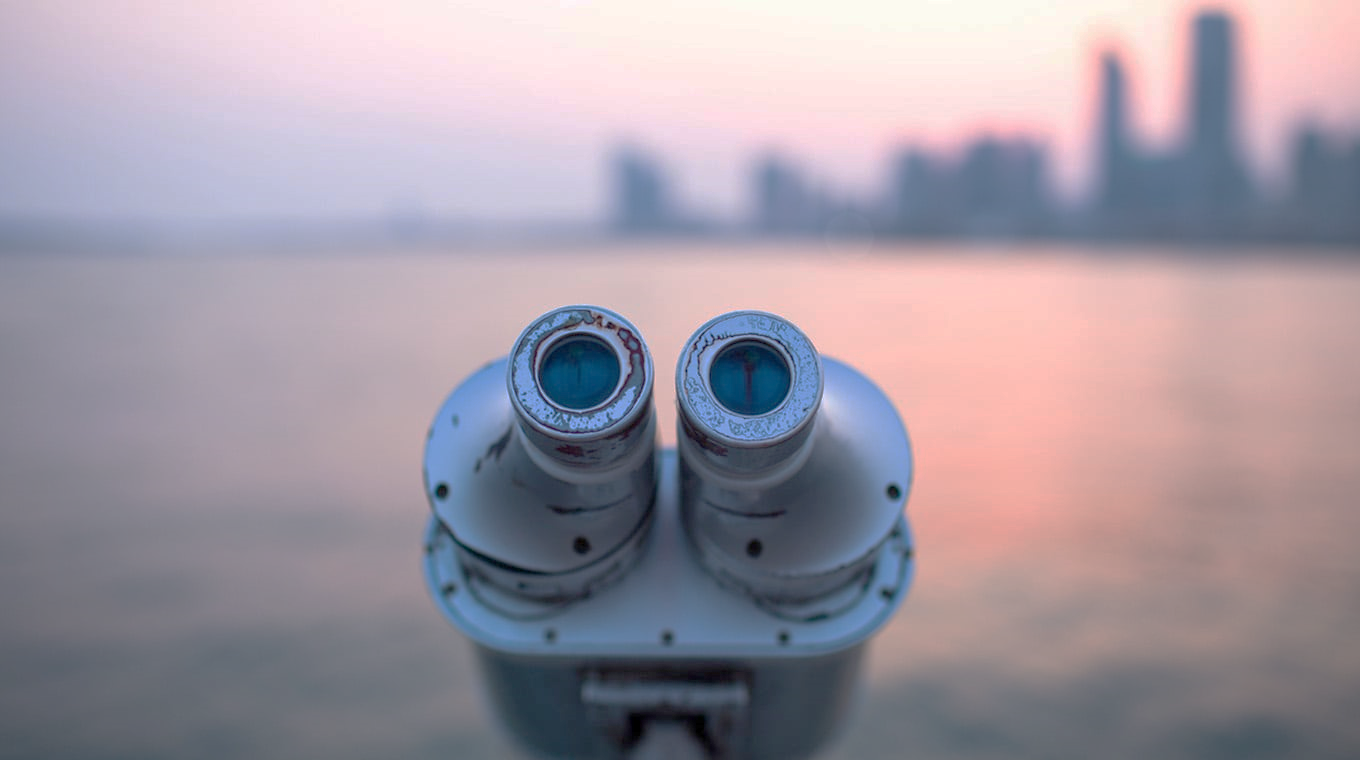 Visies op ziekte (§2.2)
Lees zelfstandig paragraaf 2.2 in je boek. Maak alvast een samenvatting van de behandelde stof.
afsluiting
Wat vonden jullie van deze les?
 Wat zijn jullie wensen voor de komende lessen?